他给他______了杯咖啡
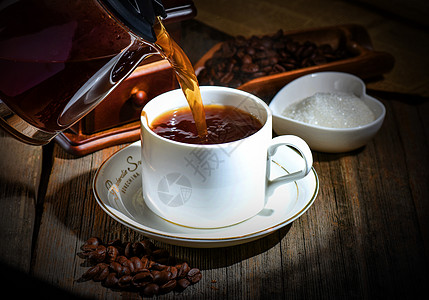 A:ChatGPT很厉害，什么都能_________!

B:喔?那让它______看家事呢?
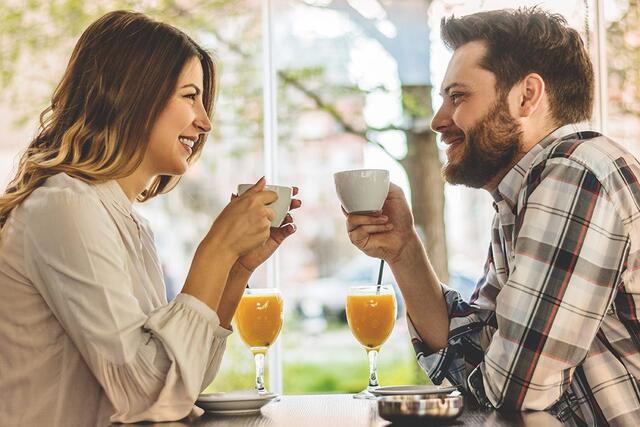 他是一个很_____的教授，学生都很怕他
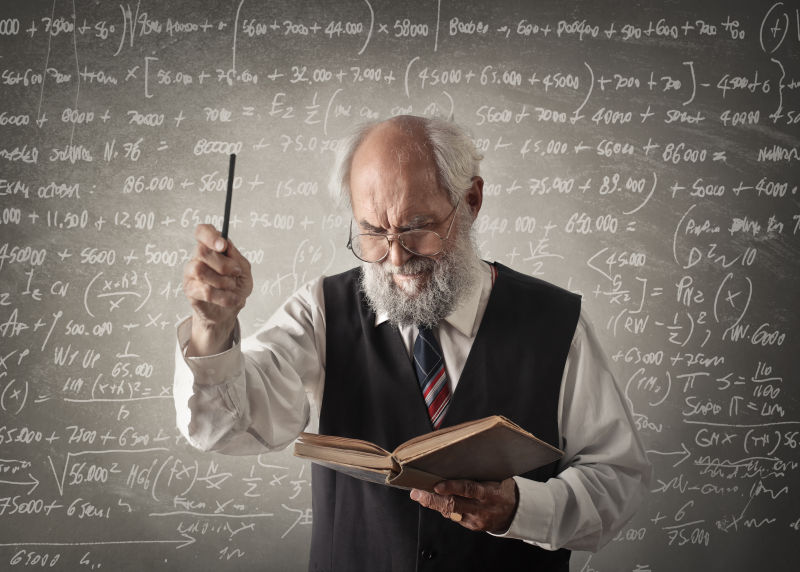 他因为生病的原因。现在感觉很_____
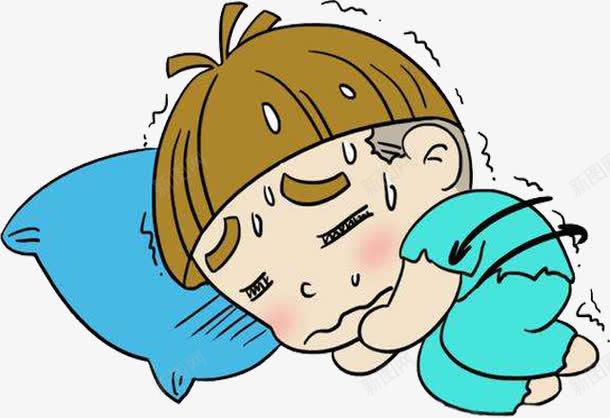 她很喜欢________，她觉得______就是大猫
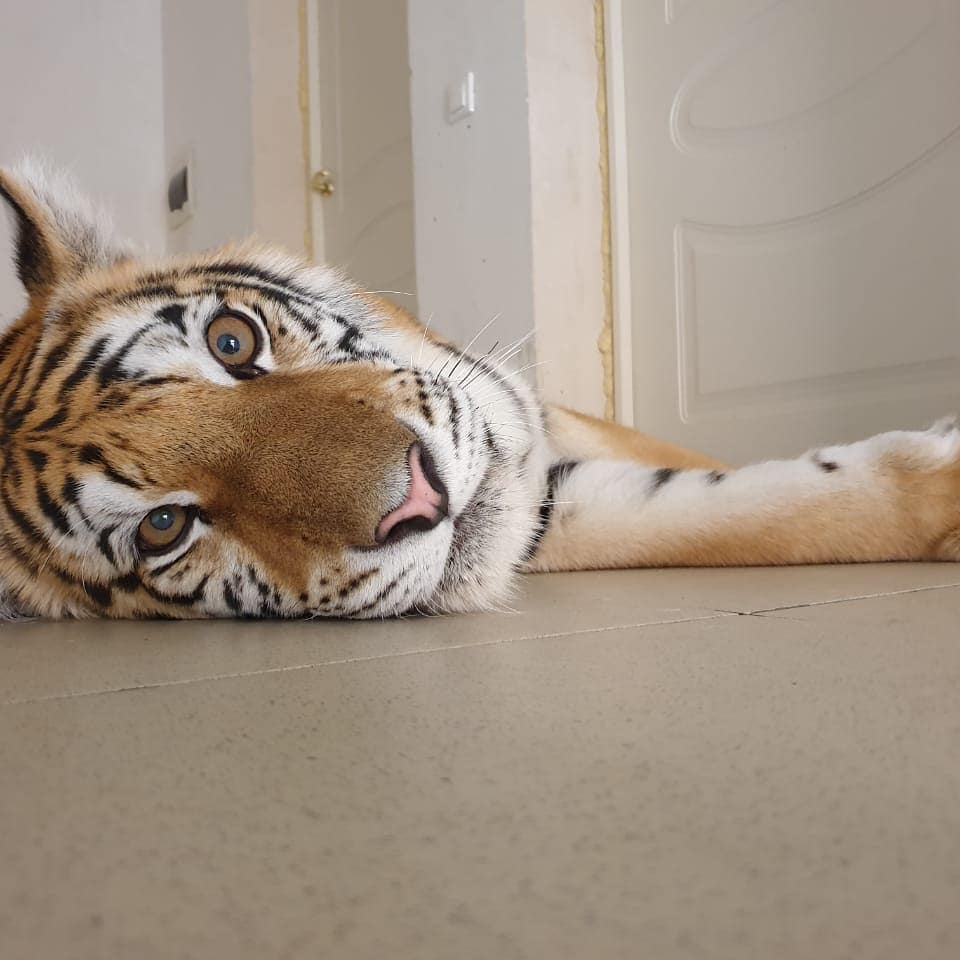 他在动物园的______进不来，人太多了
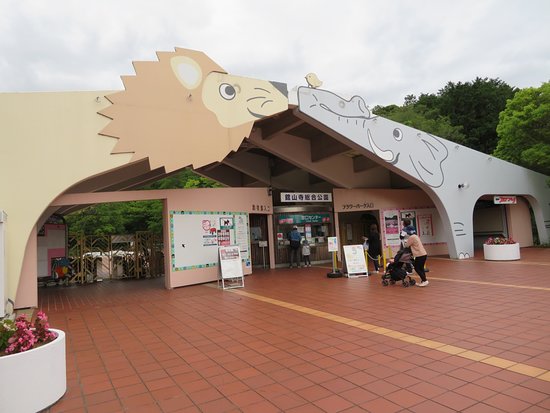 他___了很久的____才终于买到那支手机
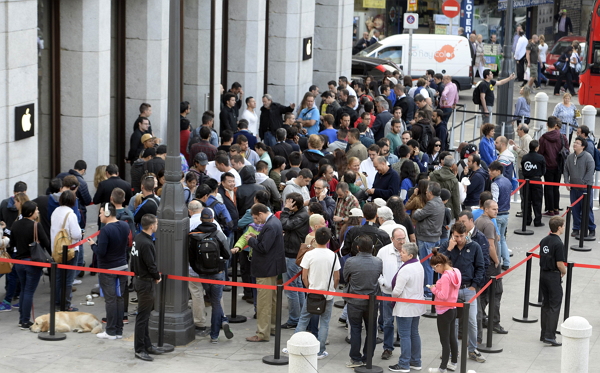 在动物园的动物中，熊猫大都不怎么______
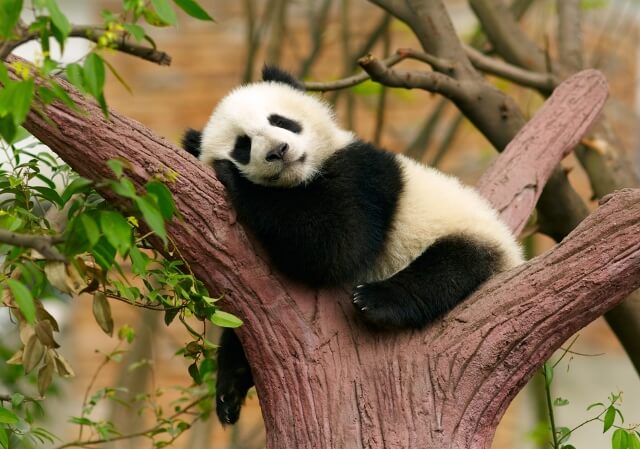 社会.N
社会上贫富的差距还是很大
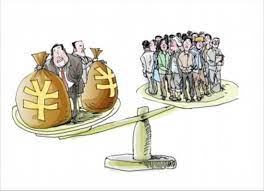 现代社会上有什么问题呢？
你觉得AI会让未来社会有什么变化呢?
竟争.V
这间学校的竟争很激烈，每个学生都希望比别的学生考得更好
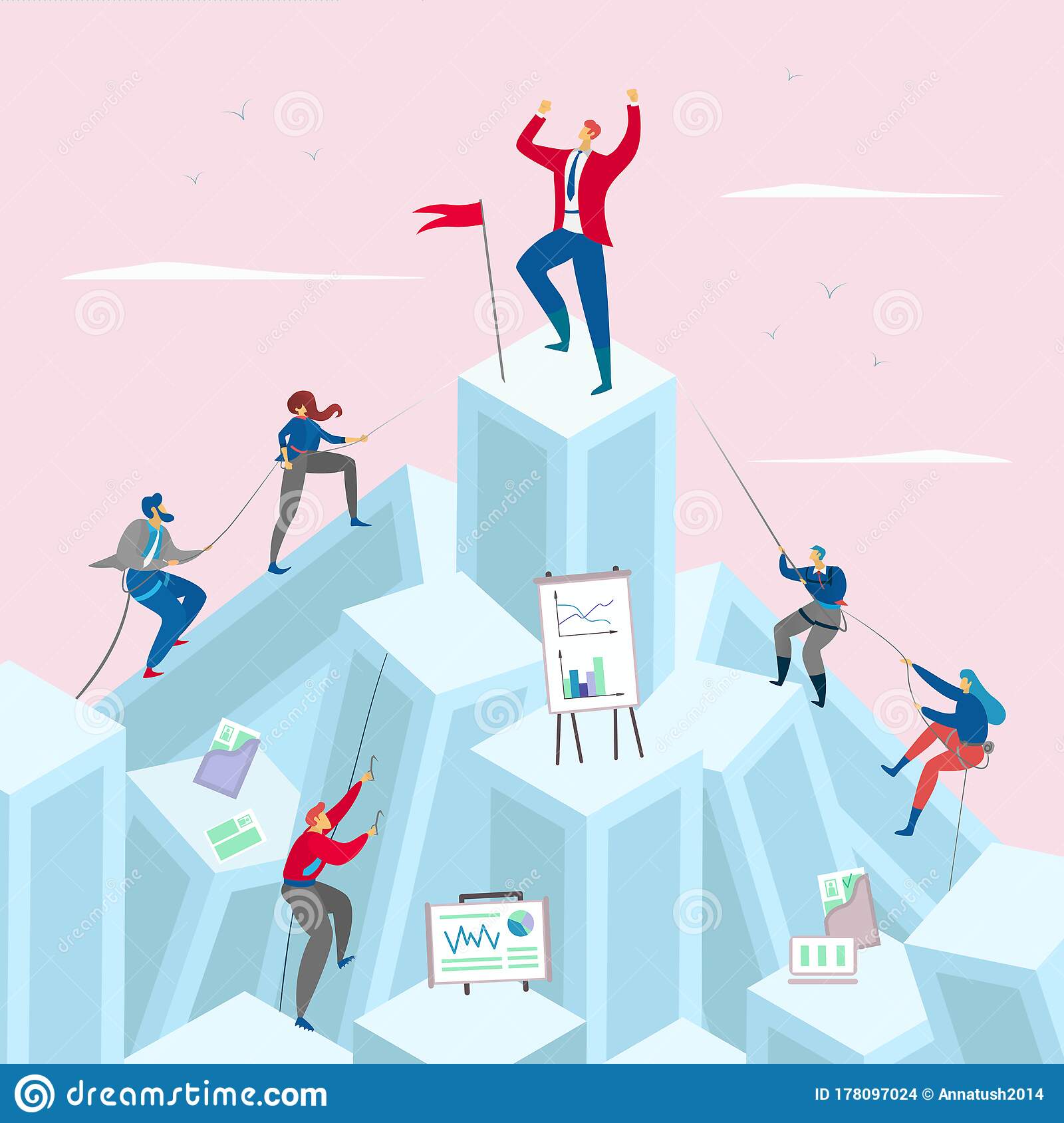 竟争.V
社会上有很多竞争，这些竞争给人造成了很多压力
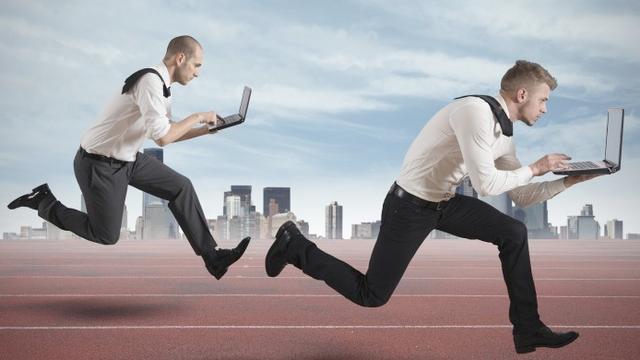 在社会上会遇到什么竞争呢?
未来社会中会有哪些新的竞争对象呢?
森林.N
他觉得夜晚的森林很美
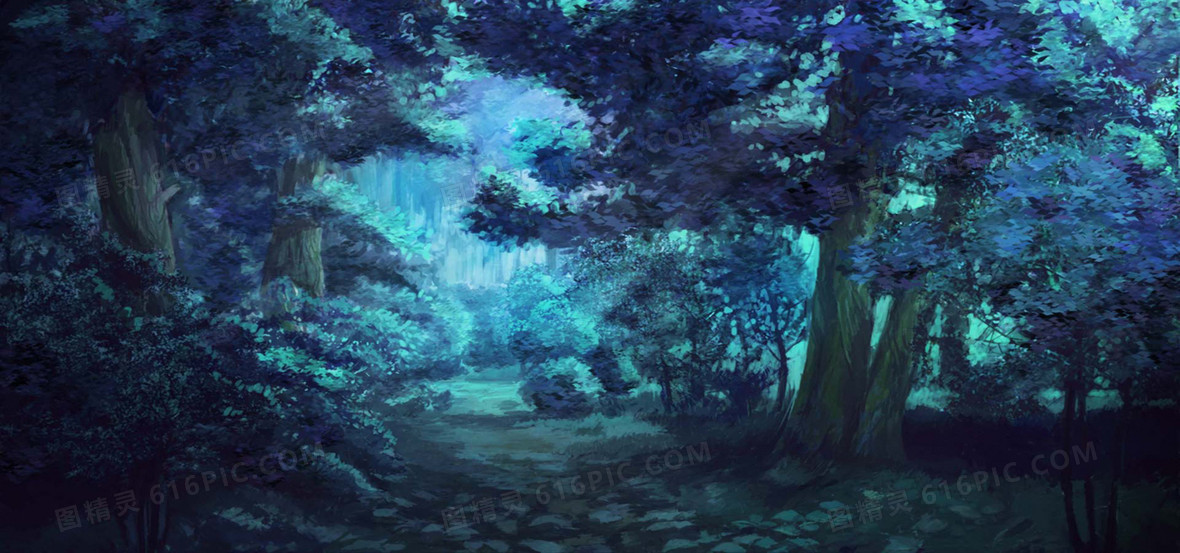 森林.N
森林中的树木会为了能吸到更多的阳光而互相竞争
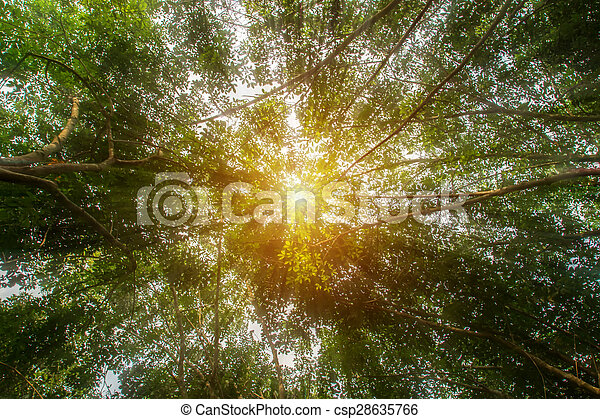 森林对地球有什么重要性呢?
你听过哪些跟森林有关的故事?
剩.V
她剩了很多饭菜没吃完
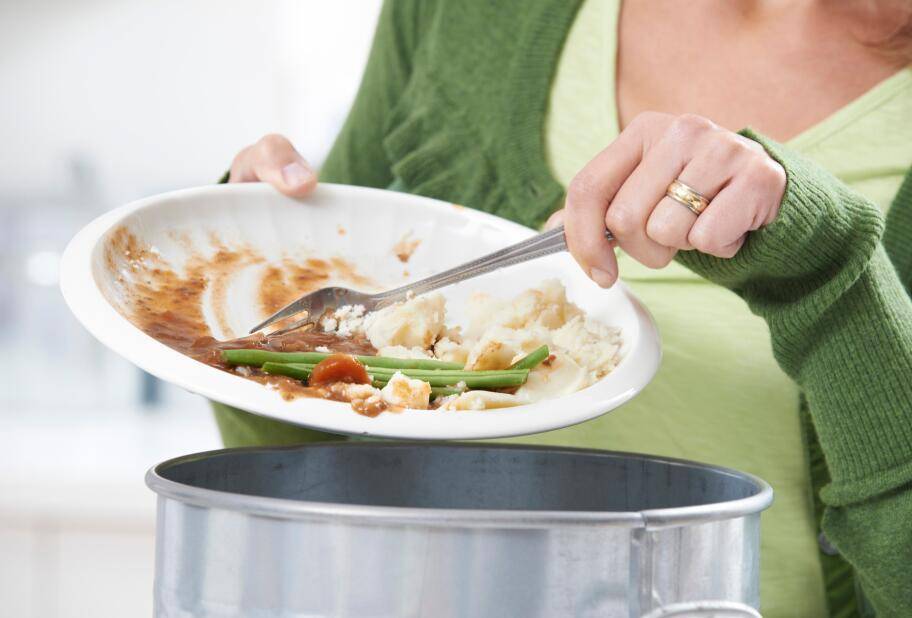 剩.V
他的薪水不高，每个月都只剩下一点点钱。
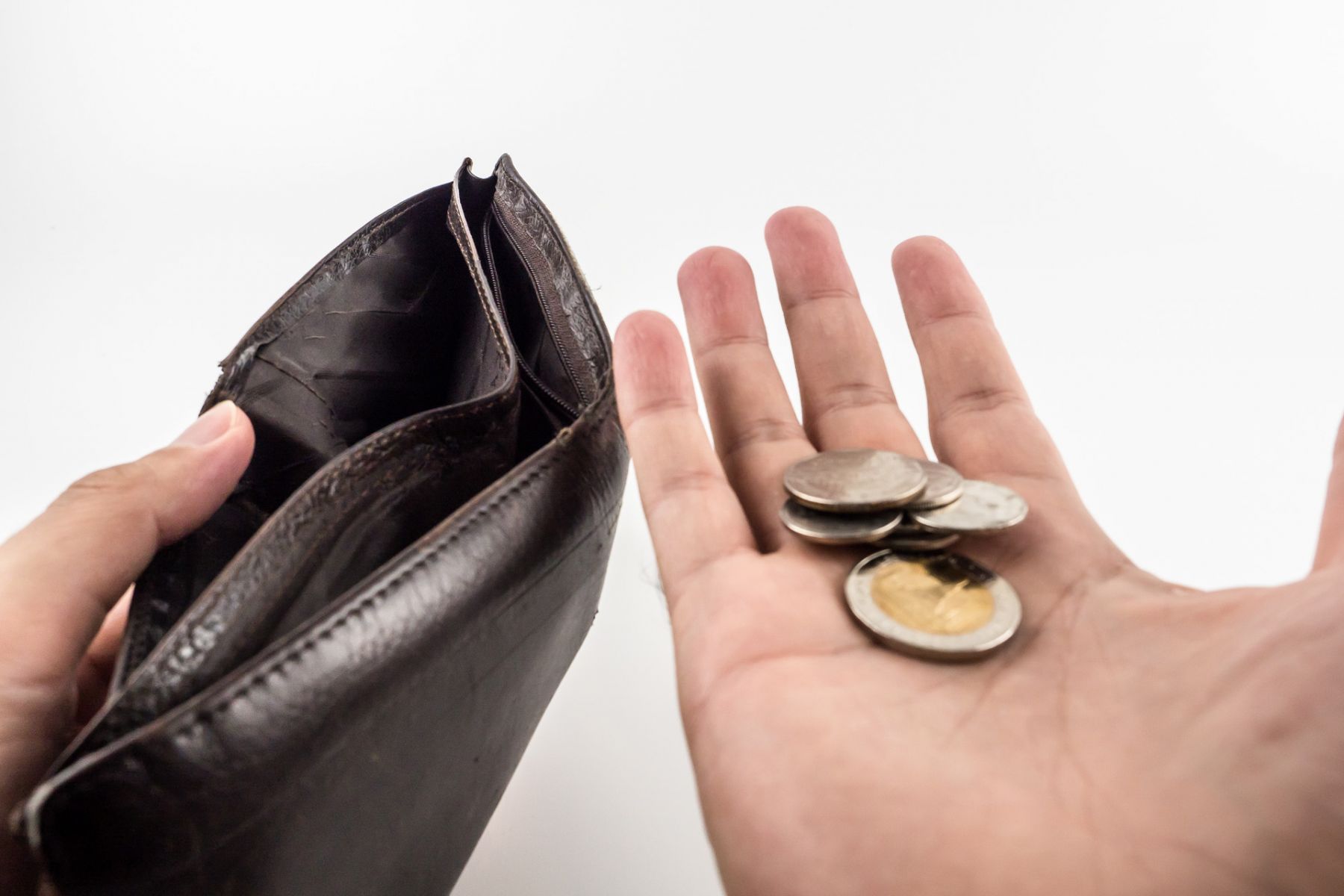 我们离上完课还剩多久呢?
离学期结束还剩多久?
暖和.V
在火边她感觉到了身体逐渐暖和了
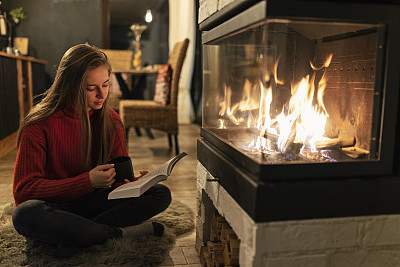 暖和.V
她穿了很多衣服，试着让身体暖和起来
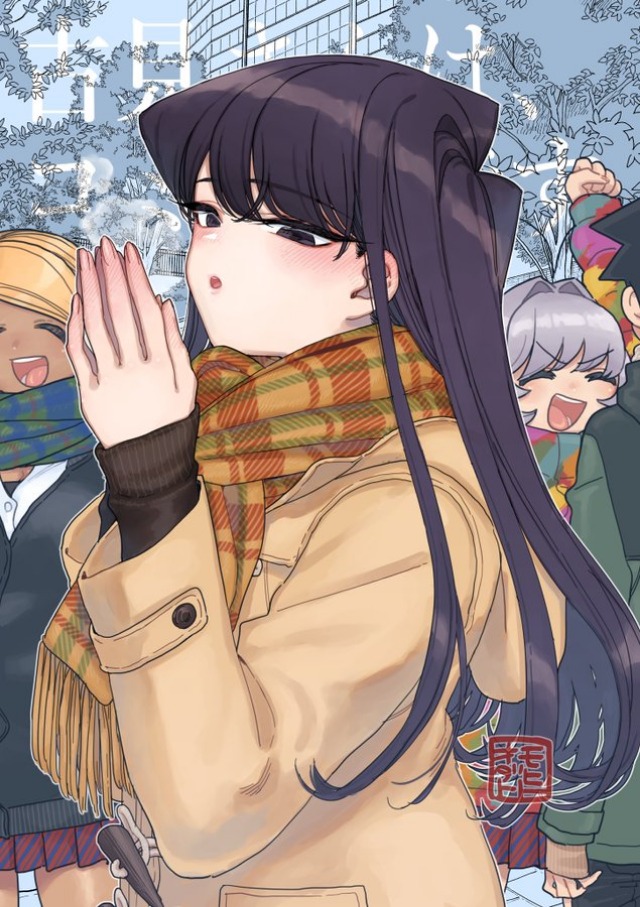 在冬天你会怎么让自己暖和起来呢?
为了……    而……
目的
V
他为了让生活变得更好而努力工作
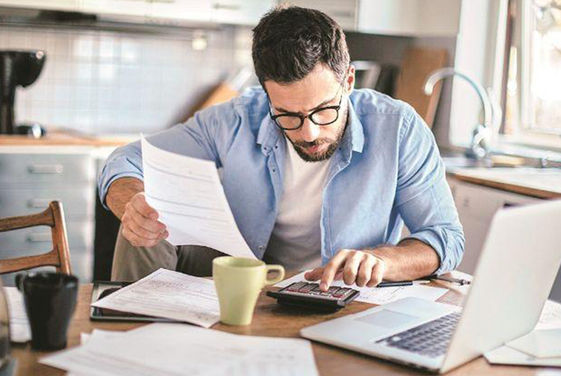 为了……    而……
目的
V
树木在森林中为了更多的阳光而竞争
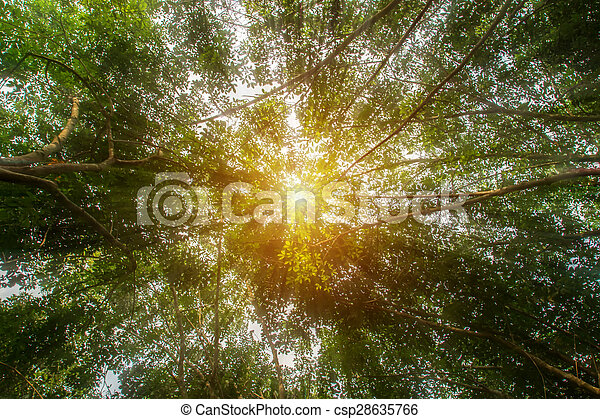 为了……    而……
目的
V
他们为了各自的想法而吵了起来
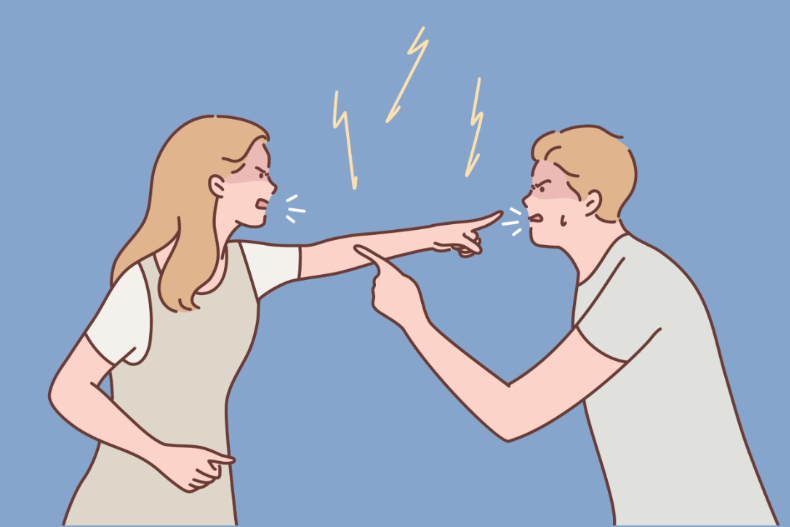 你正在为了毕业做些什么呢?
为了……    而……
你会为了什么而工作呢?
为了……    而……
你觉得读大学是为了什么呢?
为了……    而……
海洋.N
海洋中有很多新奇的生物
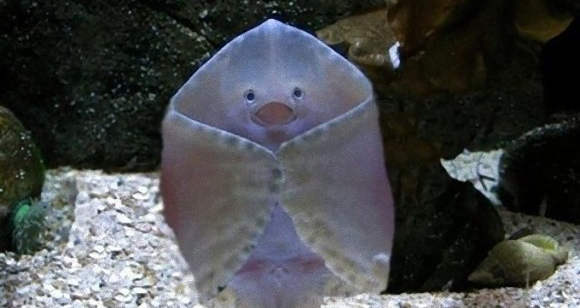 你喜欢海洋吗?为什么?
底.N
在海底，很多沈船在这里长睡不起
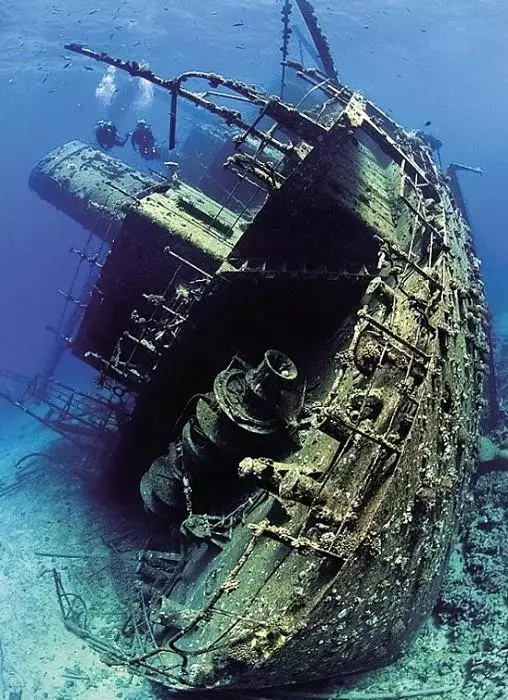 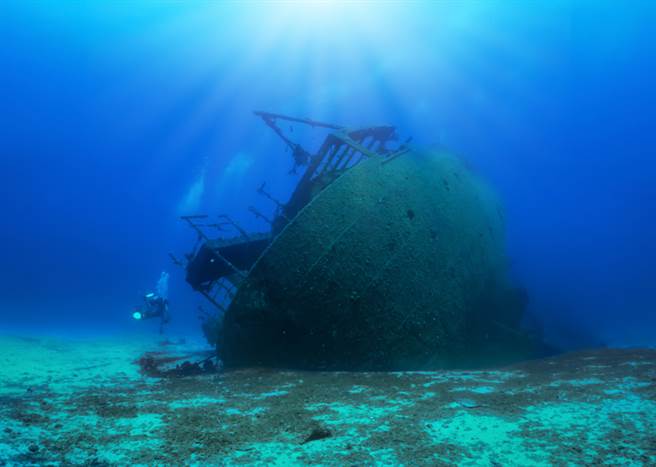 底.N
她看到杯底有一条鱼
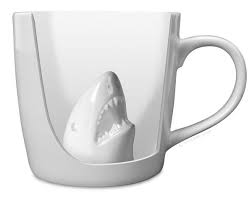 底.N
她的手机掉到了床底，她正在努力把它弄出来
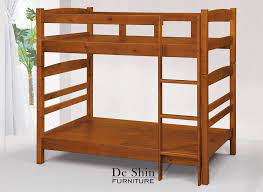 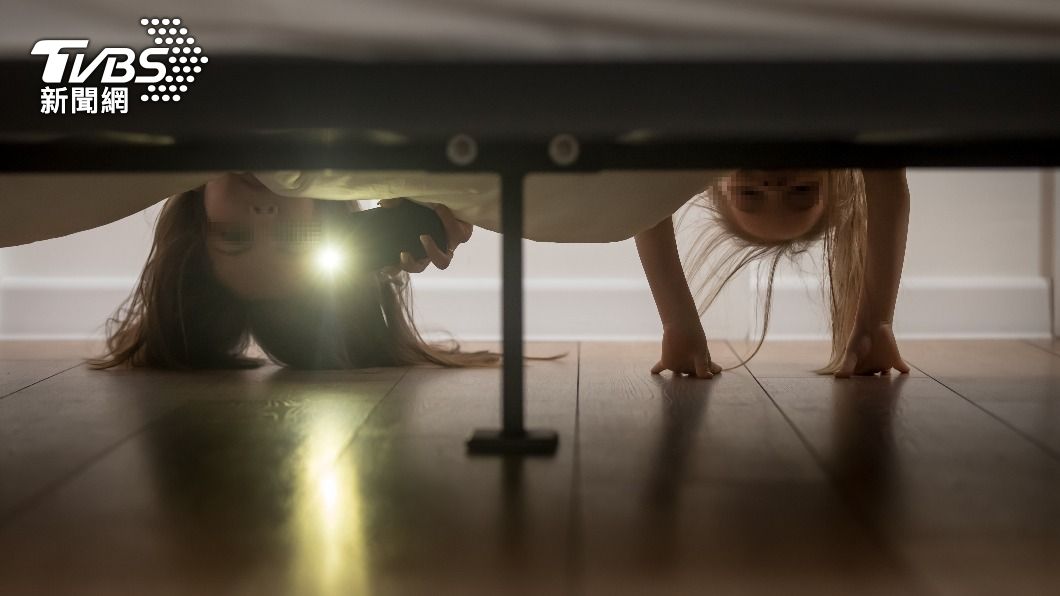 你会在床底放些什么呢?
你对海底世界有什么想象呢?
美人鱼.N
最近美人鱼的新电影要推出了
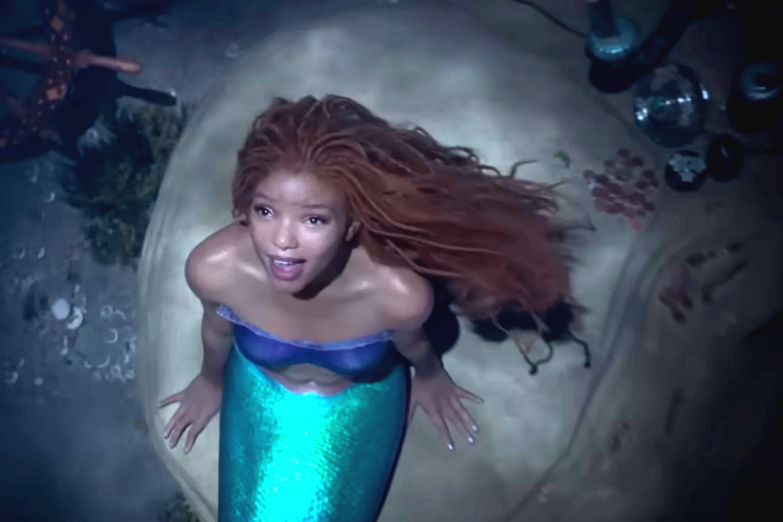 你对新的美人鱼电影有什么想法呢?
公里.M
他昨天跑了一公里
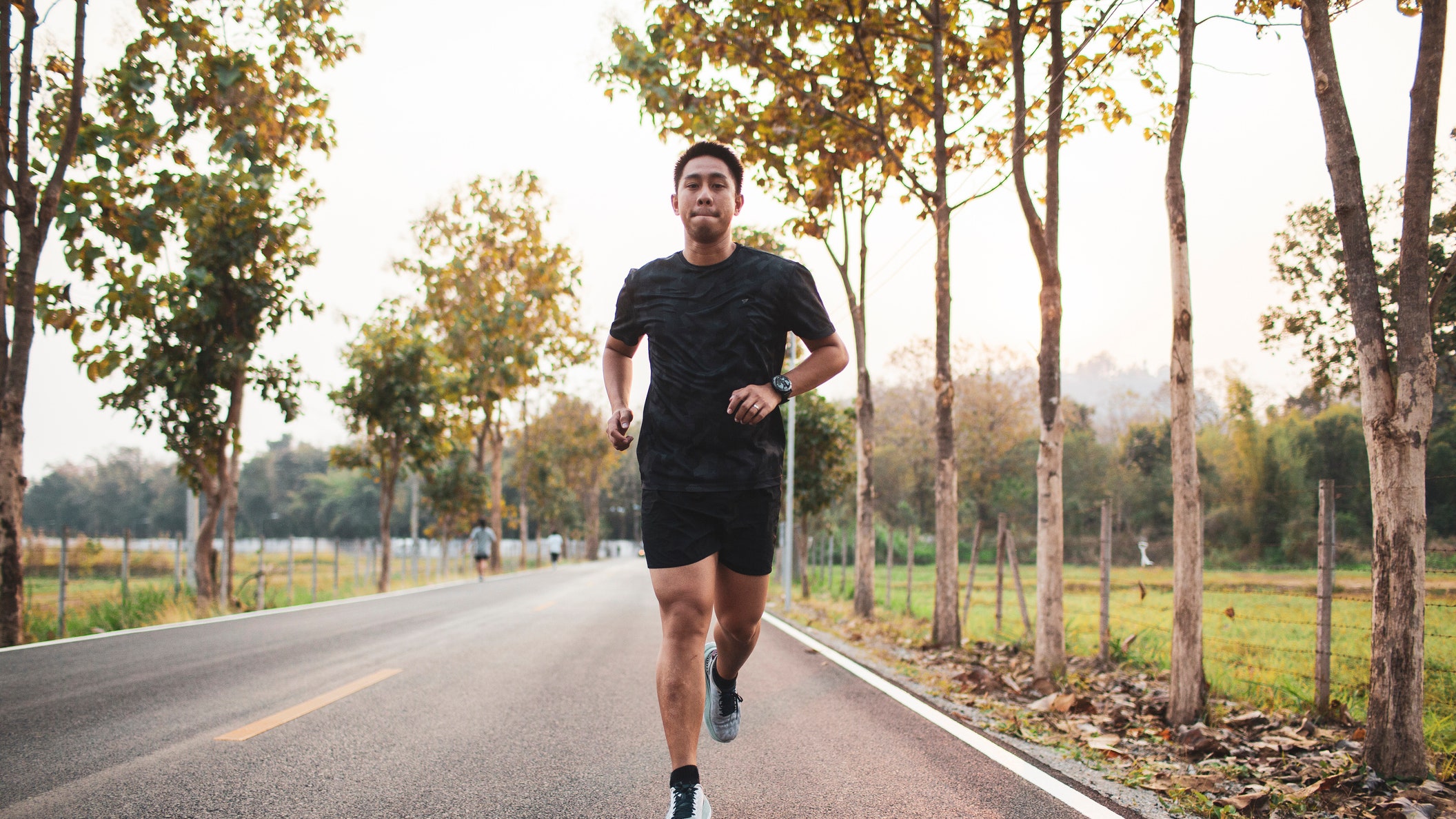 公里.M
他开了好几公里的车
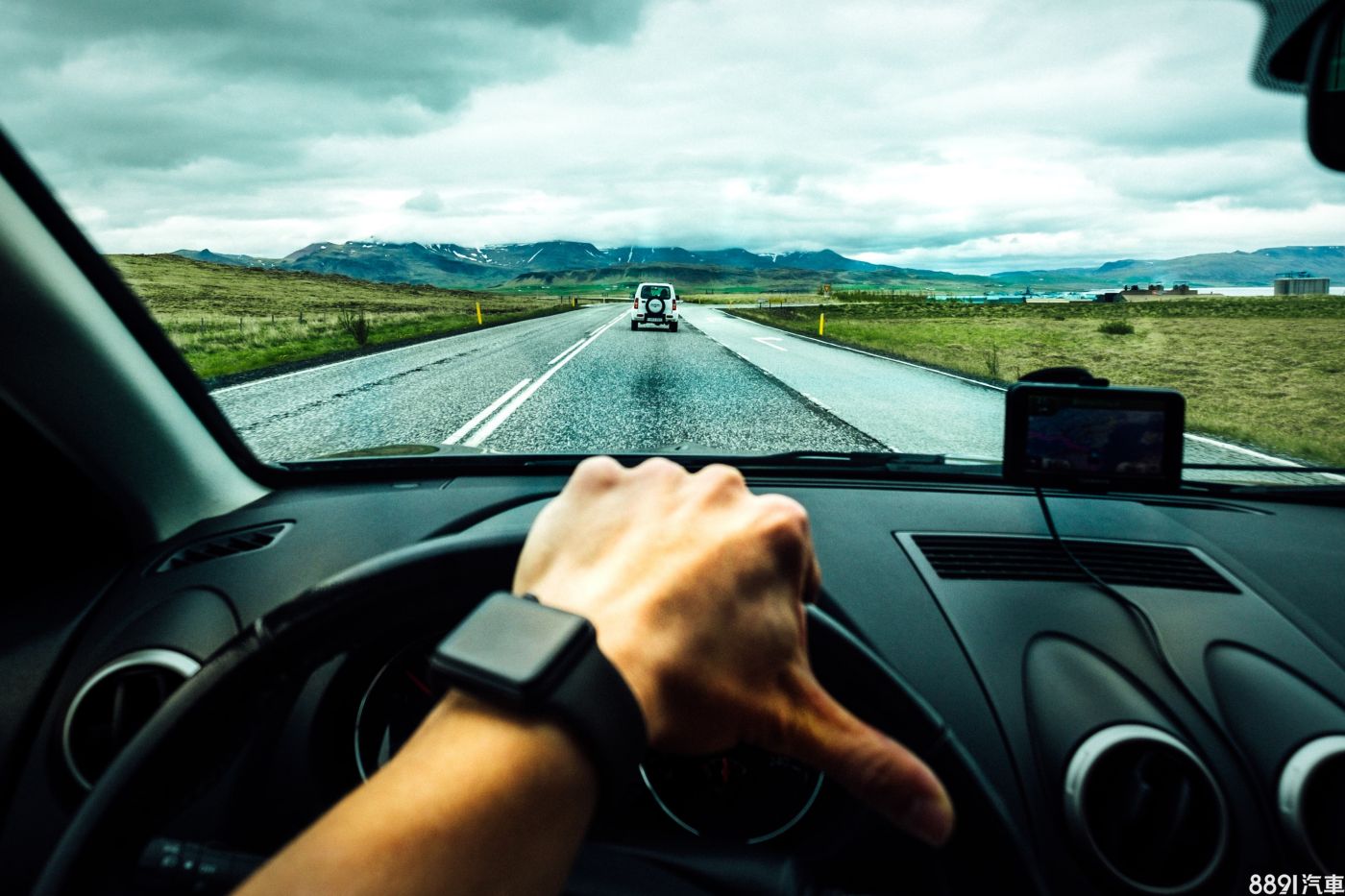 你跑步最多能跑几公里呢?
你散步的时候会走多远呢?
排列.V
他把鱼在桌子上整齐的排列好，等客人来买
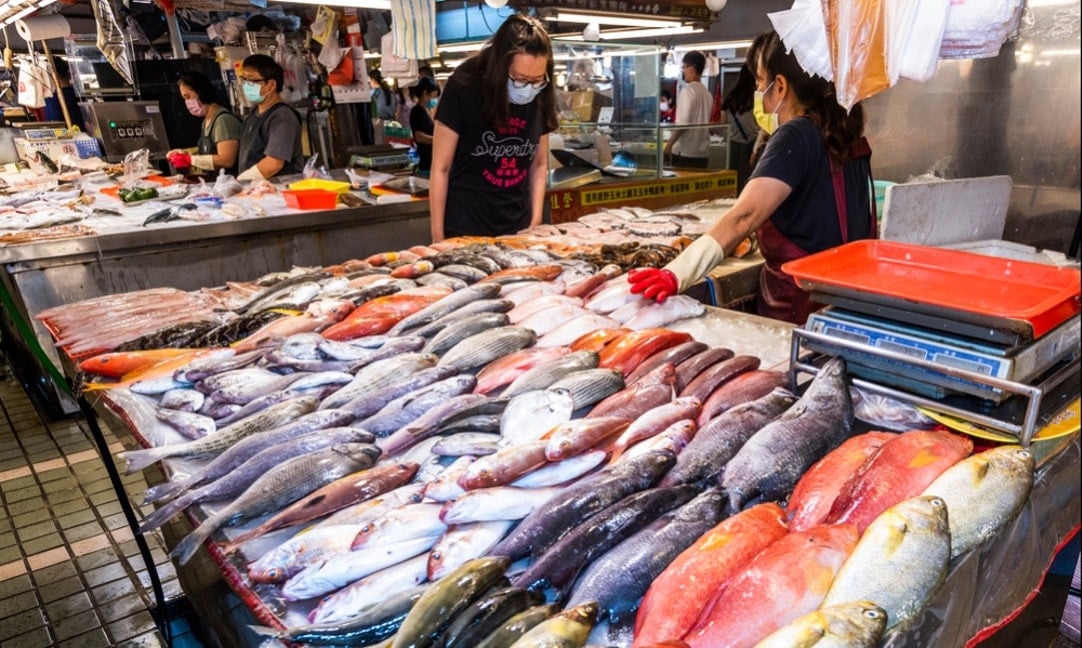 排列.V
他把书重新在书架上排列好
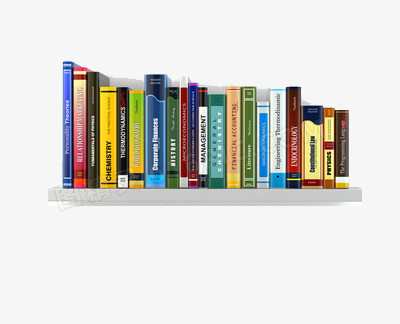 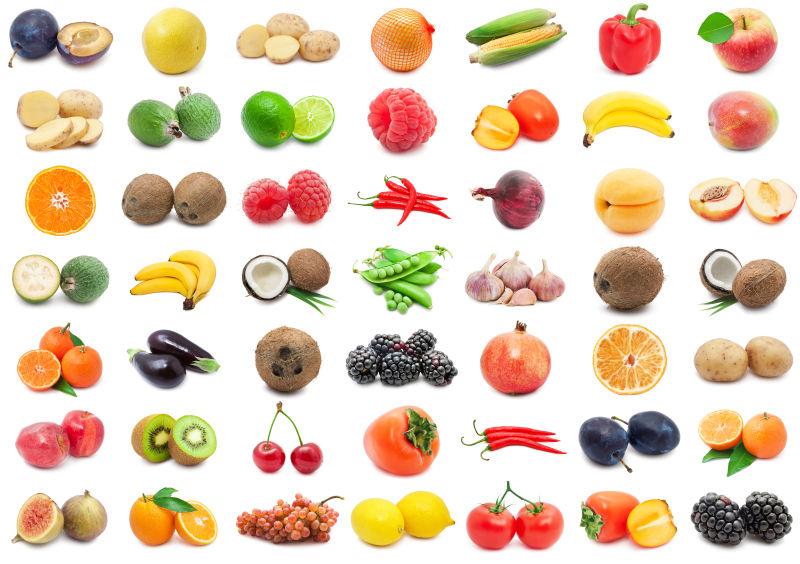 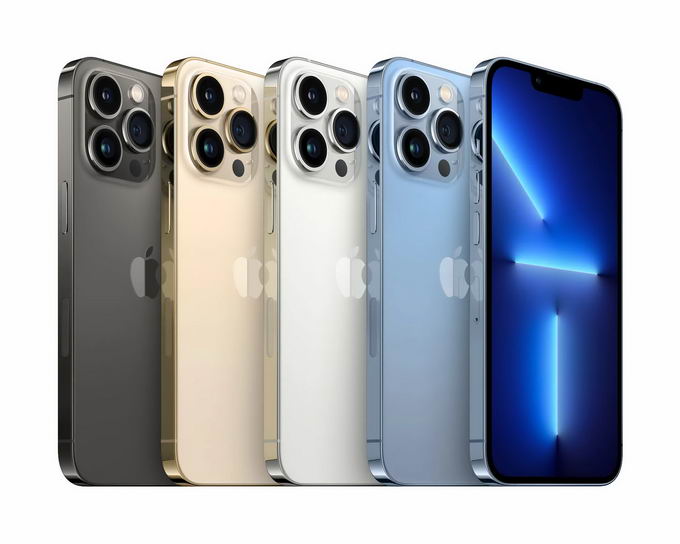 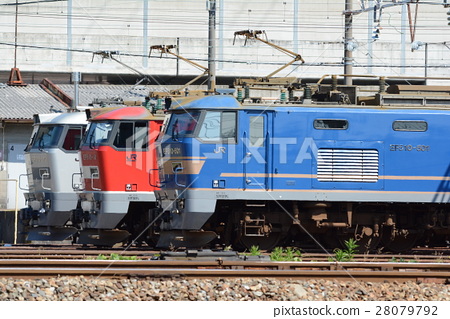 你会怎么装饰你的房间呢?
排列.V
梦.N
他做了很多奇怪的梦
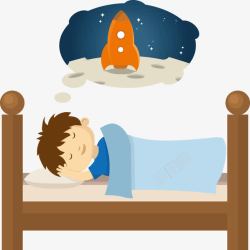 梦.N
她醒来后会忘记在梦里遇到的故事
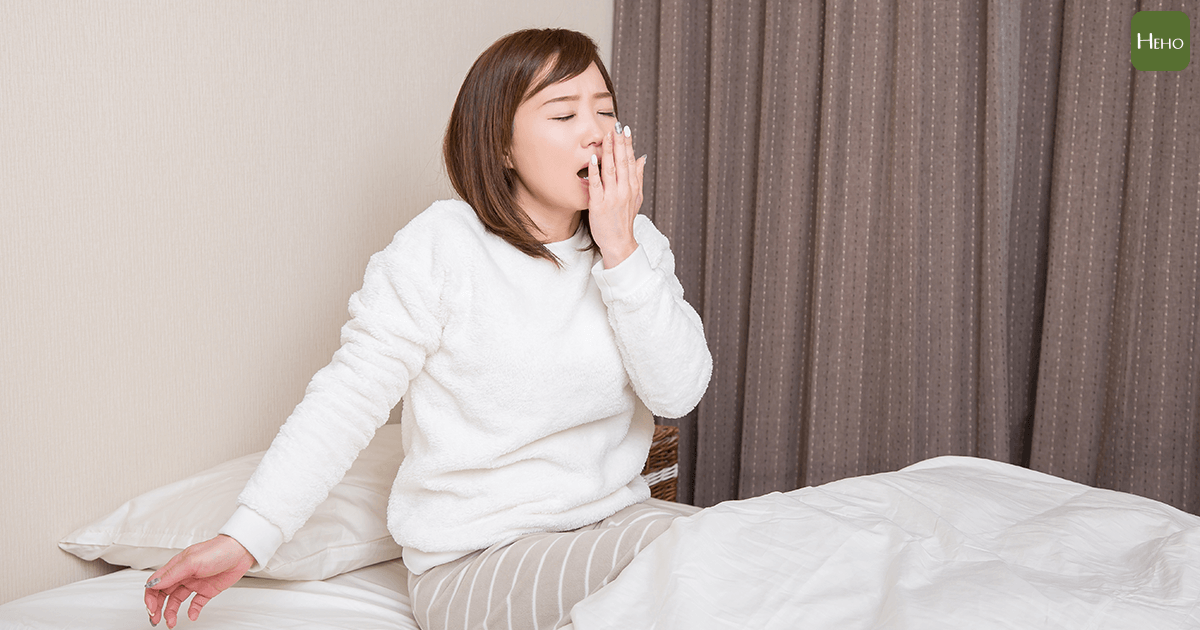 你会记得在梦里面遇到的故事吗?
仍然
就算在海底，仍然能看到一些东西
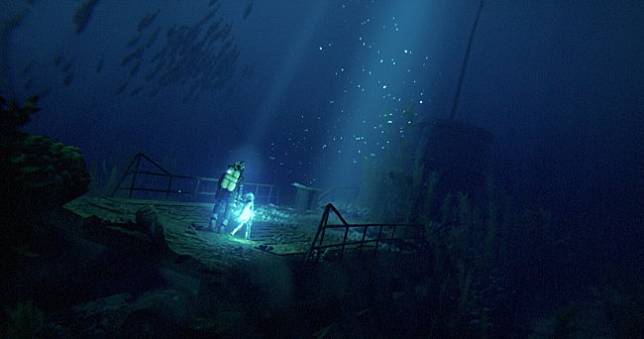 仍然
他失去了一只手，但仍然努力的活着
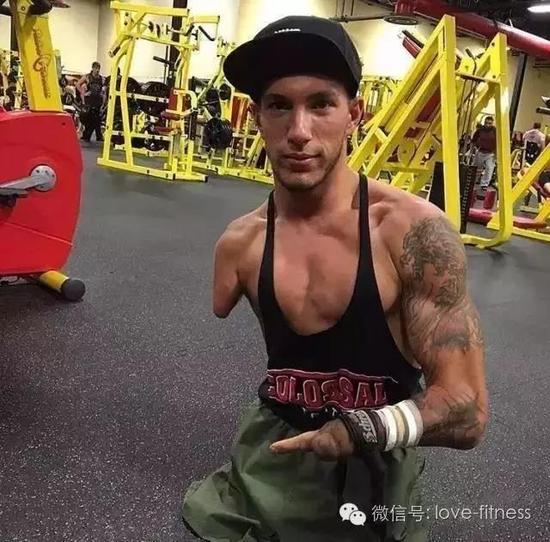 仍然
牠的主人不会回来了，但是牠仍然在等他
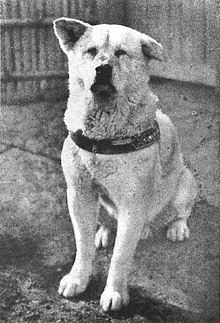 你有什么从以前到现在都喜欢的东西
仍然
什么事情你做了很久呢?
仍然
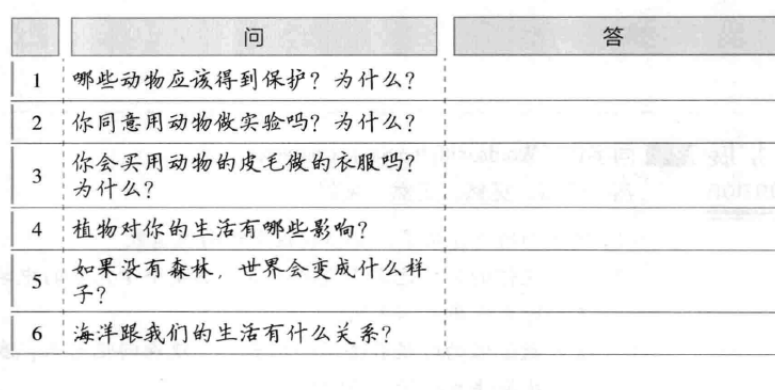